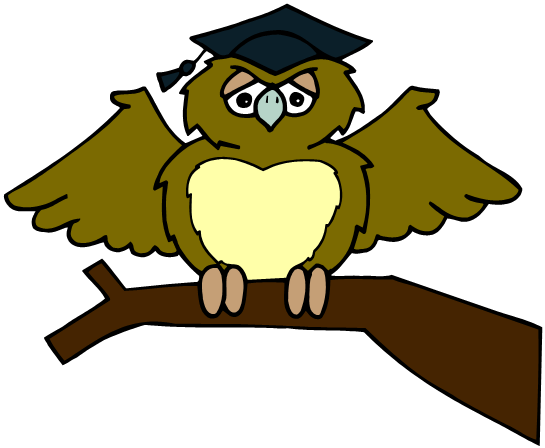 ZÁKLADNÍ ŠKOLA OLOMOUCpříspěvková organizaceMOZARTOVA 48, 779 00 OLOMOUCtel.: 585 427 142, 775 116 442; fax: 585 422 713 email: kundrum@centrum.cz; www.zs-mozartova.cz
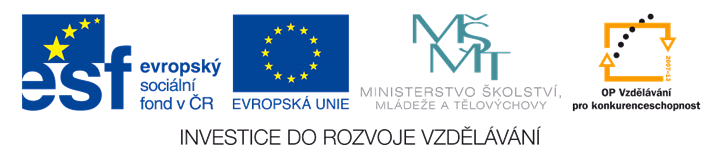 Projekt: ŠKOLA RADOSTI, ŠKOLA KVALITY 
Registrační číslo projektu: CZ.1.07/1.4.00/21.3688
EU PENÍZE ŠKOLÁM

Operační program Vzdělávání pro konkurenceschopnost
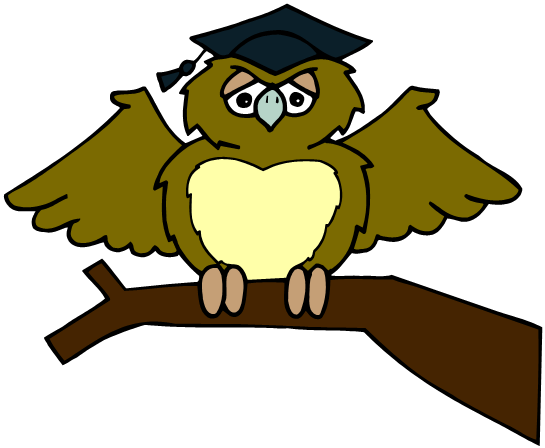 ZÁKLADNÍ ŠKOLA OLOMOUCpříspěvková organizaceMOZARTOVA 48, 779 00 OLOMOUCtel.: 585 427 142, 775 116 442; fax: 585 422 713 email: kundrum@centrum.cz; www.zs-mozartova.cz
STÁTY PÁSU SAHEL
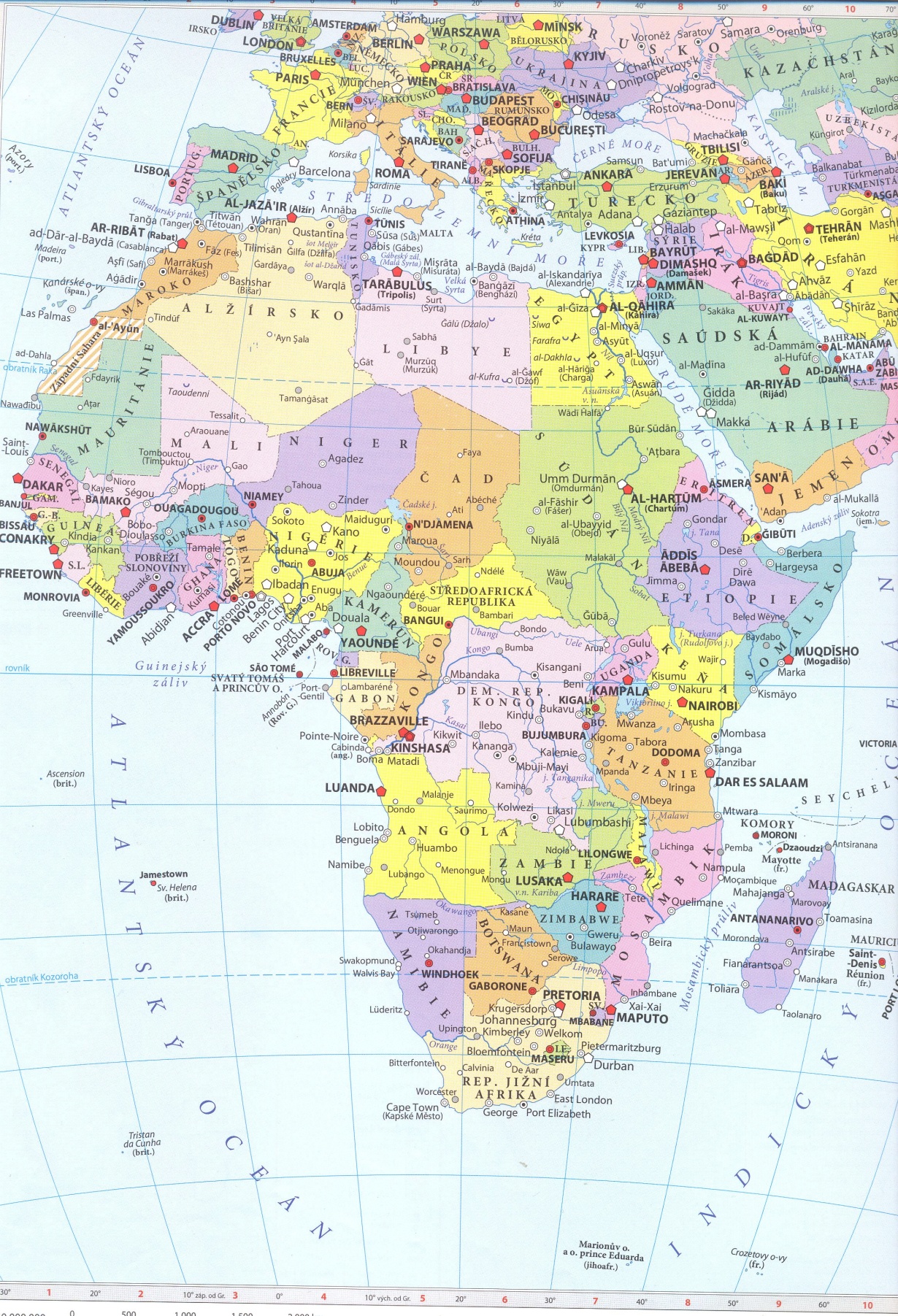 Mauretánie
Niger
Súdán
Mali
Čad
Státy pásu Sahel
Západní Sahara, Mauretánie, 
Mali, Niger, Čad, Súdán
Leží na jižním okraji Sahary
Podnebí tropické, střídavé, dlouhá období sucha
Vegetační oblast polopouští a suchých savan
Obyvatelstvo: rasa černá 
      (velké množství různých kmenů)
   v pouštích Berbeři (bílá rasa)
Hospodářství států pásu Sahel:
Nejchudší oblast Afriky
Primitivní zemědělská výroba
Těžba a vývoz nerostných surovin
Nerostné bohatství: malé 
                   ropa, zemní plyn, barevné kovy
Průmysl: těžební (vývoz), potravinářský
Zemědělství: primitivní, samozásobitelské
Plodiny: kukuřice, pšenice, proso, bavlník,
        ovoce, cukrová třtina, batáty, 
     podzemnice olejná, kávovník
Chov skotu, velbloudů
Státy pásu Sahel
Skupina nejchudších států světa
Proč?
Problémy:
přírodní
společenské
ekonomické
přírodní
dlouhé období sucha
malá úroda, nedostatek potravin
hlad, nemoci, epidemie
nedostatek pitné vody
společenské
velká negramotnost (polovina lidí)
rychlý přírůstek obyvatel
politická nestabilita
chybí služby - zdravotnictví
Jak svět pomáhá chudým zemím pásu Sahel:
Humanitární pomoc v místech katastrof:
		dodávky základních potravin
		pitné vody, léků, stany, přikrývky
Výstavba škol, snižování negramotnosti
Budování nemocnic a zaškolení personálu
SÚDÁN
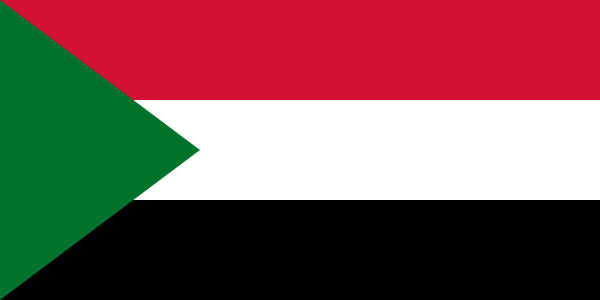 Největší stát Afriky
Hlavní město: Chartúm
[obr. 1]
Nově: těžba ropy – vývoz
 možné zlepšení hospodářství
Okolo Nilu zemědělství: 
kukuřice, pšenice, bavlník, cukrová třtina
Chov skotu a velbloudů
Chartúm
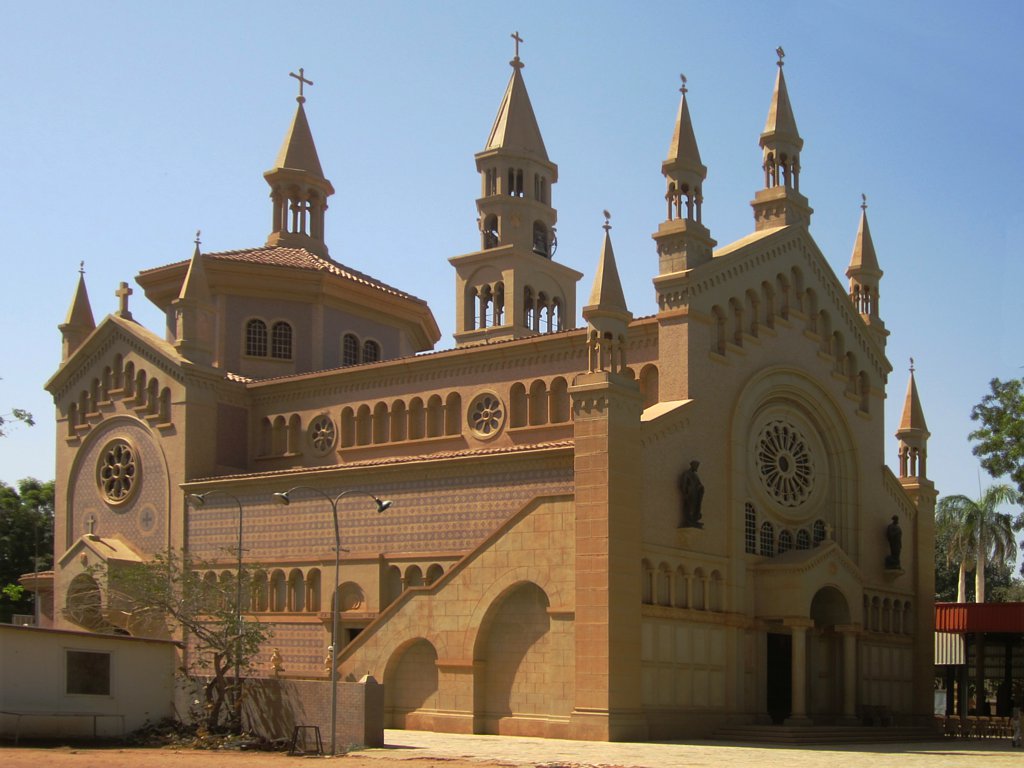 [obr. 2]
Chartúm
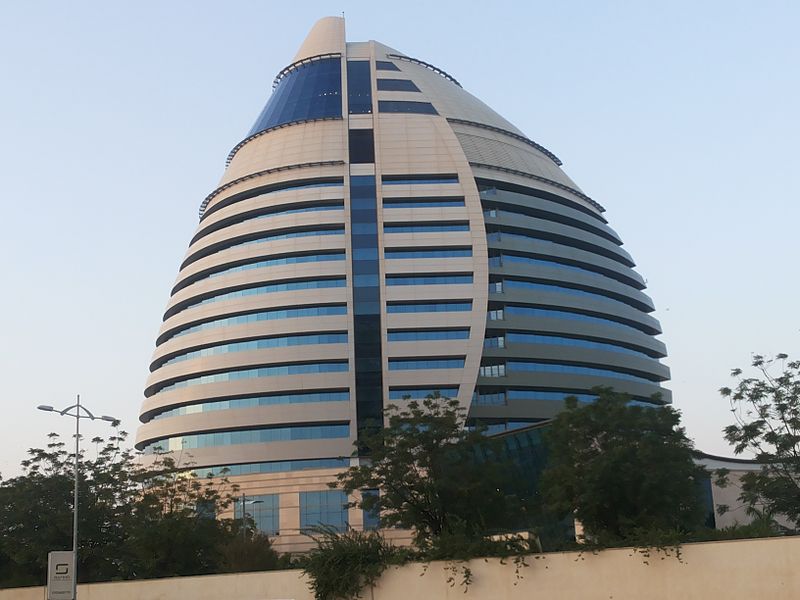 [obr. 3
Súdánská vesnice
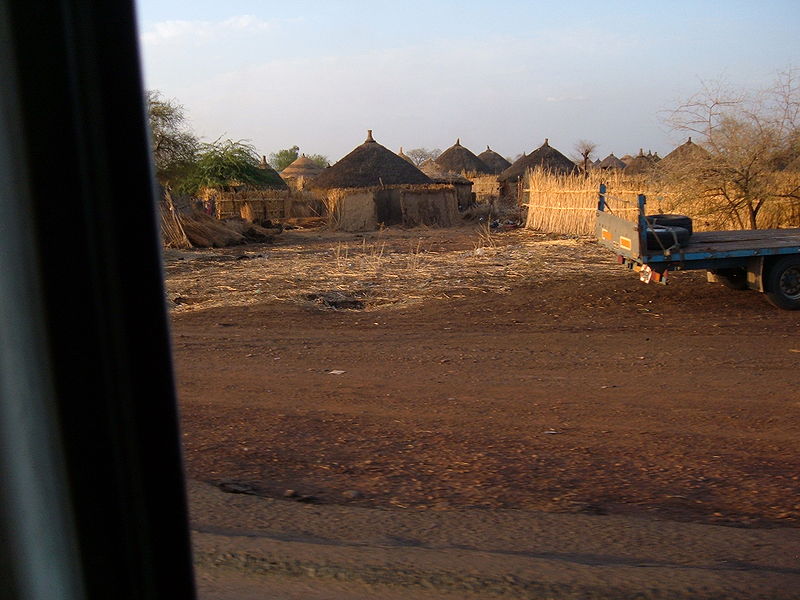 [obr. 4]
Súdánská vesnice
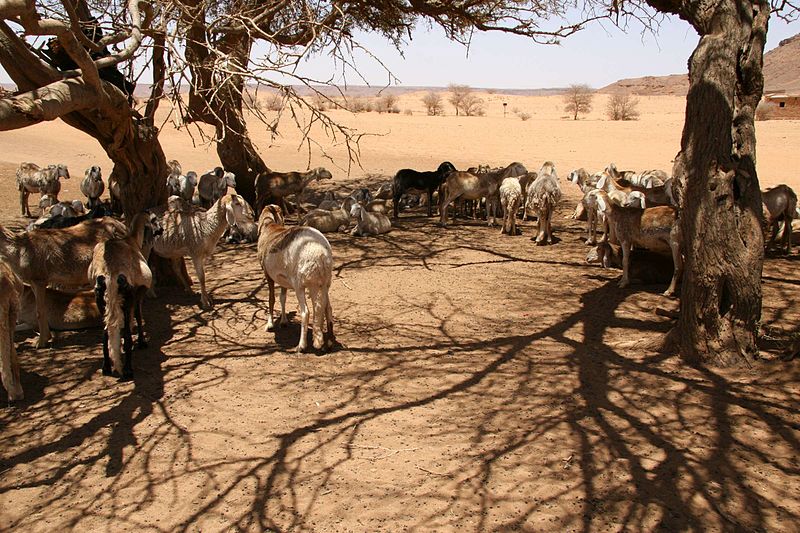 [obr. 5]
ČAD
[obr. 7]
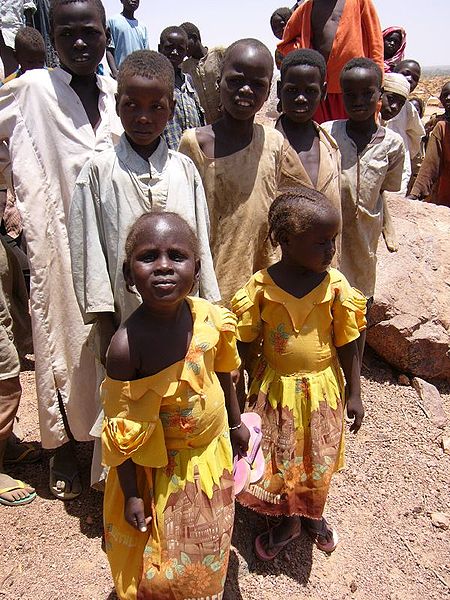 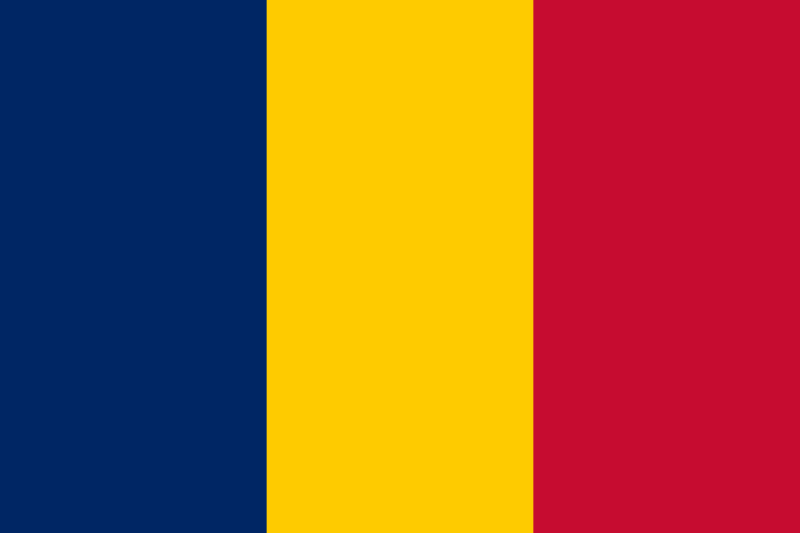 [obr. 6]
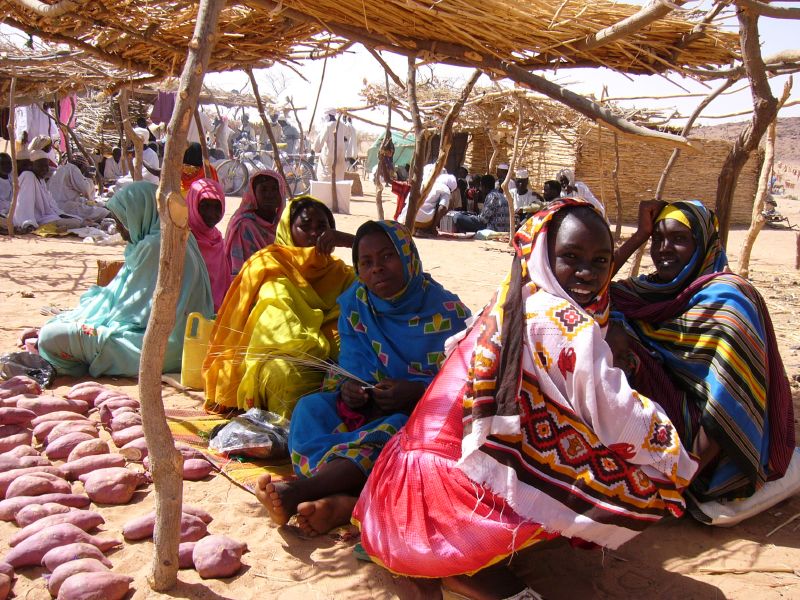 [obr. 8]
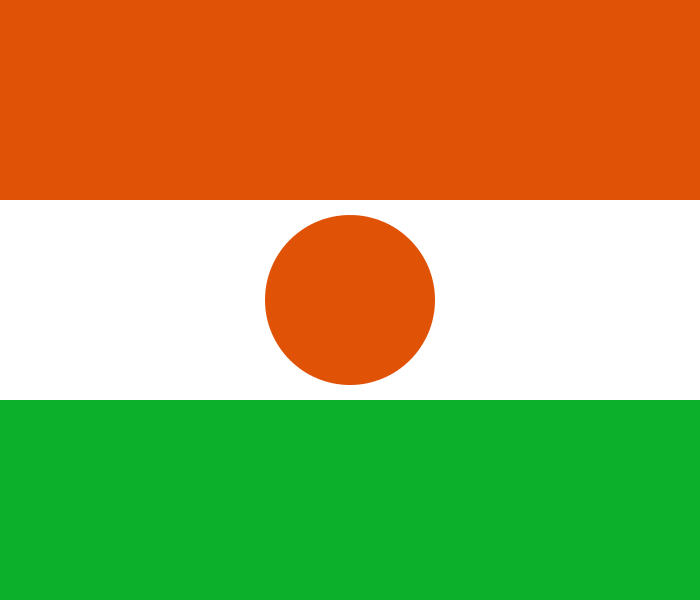 NIGER
[obr. 10]
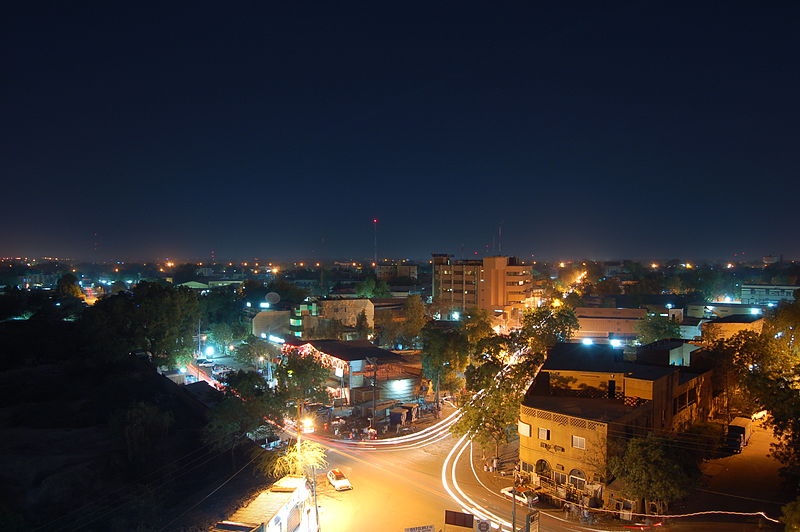 [obr. 9]
MALI
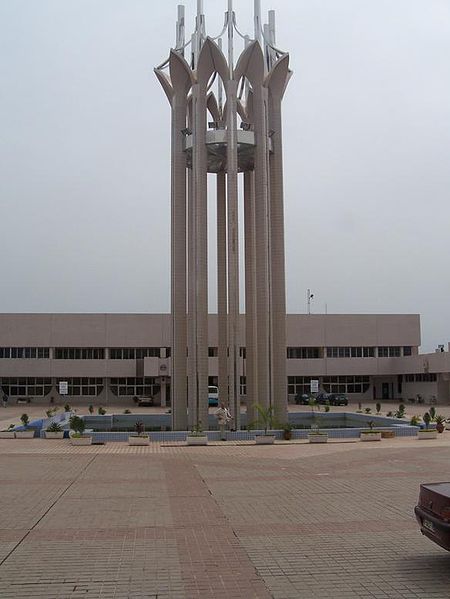 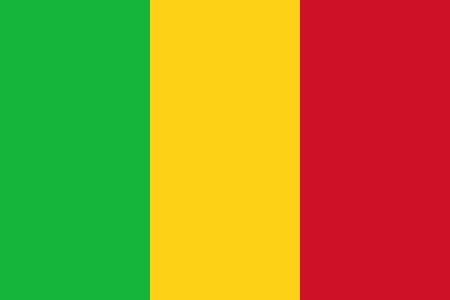 [obr. 11]
Hlavní město: Bamako
[obr. 12]
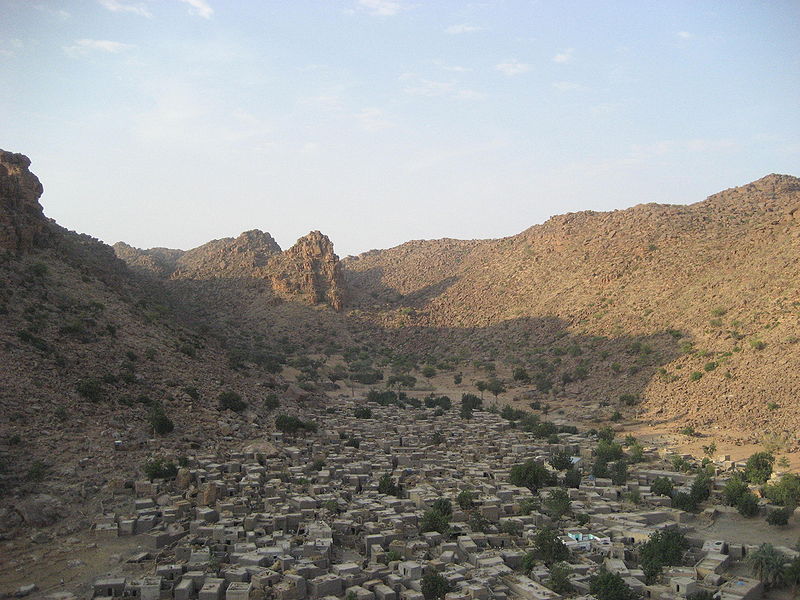 [obr. 13]
MAURÉTÁNIE
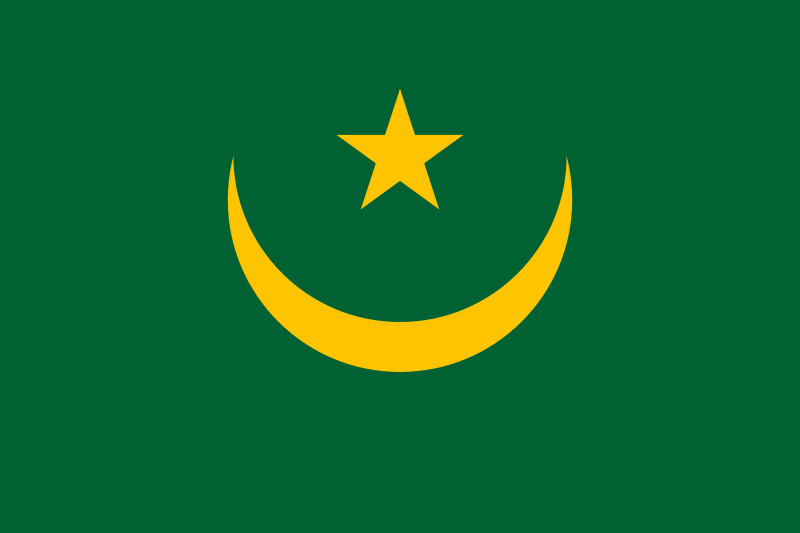 [obr. 15]
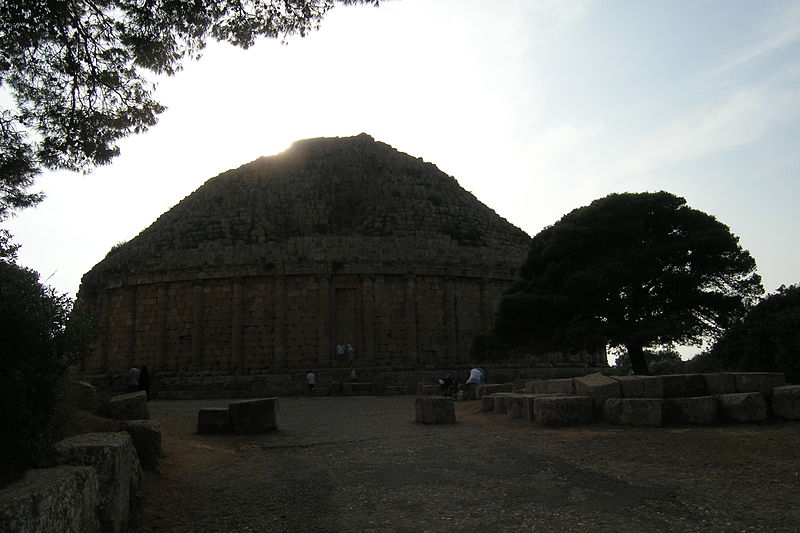 [obr. 14]
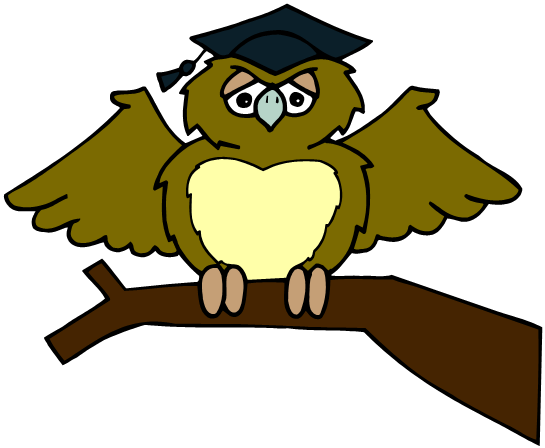 ZÁKLADNÍ ŠKOLA OLOMOUCpříspěvková organizaceMOZARTOVA 48, 779 00 OLOMOUCtel.: 585 427 142, 775 116 442; fax: 585 422 713 email: kundrum@centrum.cz; www.zs-mozartova.cz
Seznam použité literatury a pramenů:

SVATOŇOVÁ, H.; KOLEJKA, J.: Zeměpis – Amerika, Afrika, 1. díl pro 7. ročník ZŠ nebo sekundy víceletých gymnázií. Brno: Nová škola, s.r.o. 2012. 96 s. IBSN 978-80-7289-383-6

DVOŘÁK, J.: Zeměpis 7 – učebnice pro základní školy a víceletá gymnázia. Plzeň: Fraus 2005. 128 s. ISBN 80-7238-304-3

Školní atlas světa – pro základní školy a víceletá gymnázia. Praha: Kartografie 2008. 175 s.

Použité zdroje:

Nečíslovaný obrazový materiál je použit z galerie obrázků a klipartů Microsoft Office.
Strana 3
Mapa Afriky
Školní atlas světa – pro základní školy a víceletá gymnázia. Praha: Kartografie 2008. 175 s.
Strana 10
[obr.1] [cit. 2013-10-28]. Dostupný pod licencí Public domain na 
WWW:<http://commons.wikimedia.org/wiki/File:Flag_of_Sudan.svg?uselang=cs>
Strana 11
[obr.2] [cit. 2013-10-28]. Dostupný pod licencí Public domain na 
WWW:<http://upload.wikimedia.org/wikipedia/commons/6/6e/St._Matthews_Cathedral_%288626640508%29.jpg?uselang=cs>
Strana 12
[obr.3] [cit. 2013-10-28]. Dostupný pod licencí Public domain na 
WWW:<http://commons.wikimedia.org/wiki/File:Hotel_Corinthia_Khartoum.jpg?uselang=cs>
Strana 13
[obr.4] [cit. 2013-10-28]. Dostupný pod licencí Public domain na 
WWW:<http://commons.wikimedia.org/wiki/File:Sudan_village.jpg?uselang=cs>
Strana 14
[obr.5] [cit. 2013-10-28]. Dostupný pod licencí Public domain na 
WWW:<http://commons.wikimedia.org/wiki/File:Nubia-_2008-_goats_farming.jpg?uselang=cs>
Strana 15
[obr.6] [cit. 2013-10-28]. Dostupný pod licencí Public domain na 
WWW:<http://commons.wikimedia.org/wiki/File:Flag_of_Chad.svg>
Strana 15
[obr.7] [cit. 2013-10-28]. Dostupný pod licencí Public domain na 
WWW:<http://commons.wikimedia.org/wiki/File:Refugee_children_in_Chad.jpg?uselang=cs>
Strana 16
[obr.8] [cit. 2013-10-28]. Dostupný pod licencí Public domain na 
WWW:<http://commons.wikimedia.org/wiki/File:Refugee_women_in_Chad.jpg?uselang=cs>
Strana 17
[obr.9] [cit. 2013-10-28]. Dostupný pod licencí Public domain na 
WWW:<http://commons.wikimedia.org/wiki/File:Flag_of_Niger.svg>
Strana 17
[obr.10] [cit. 2013-10-28]. Dostupný pod licencí Public domain na 
WWW:<http://commons.wikimedia.org/wiki/File:Niamey_night.jpg>
Strana 18
[obr.11] [cit. 2013-10-28]. Dostupný pod licencí Public domain na 
WWW:<http://commons.wikimedia.org/wiki/File:Flag_of_Mali.svg>
Strana 18
[obr.12] [cit. 2013-10-28]. Dostupný pod licencí Public domain na 
WWW:<http://commons.wikimedia.org/wiki/File:NCC_tower_Bamako.jpg>
Strana 19
[obr.13] [cit. 2013-10-28]. Dostupný pod licencí Public domain na 
WWW:<http://commons.wikimedia.org/wiki/File:Borko.jpg>
Strana 20
[obr.14] [cit. 2013-10-28]. Dostupný pod licencí Public domain na 
WWW:<http://commons.wikimedia.org/wiki/File:Flag_of_Mauritania.svg?uselang=cs>
Strana 20
[obr.15] [cit. 2013-10-28]. Dostupný pod licencí Public domain na 
WWW:<http://commons.wikimedia.org/wiki/File:Mausol%C3%A9e_royal_de_Maur%C3%A9tanie_P9070491.JPG>